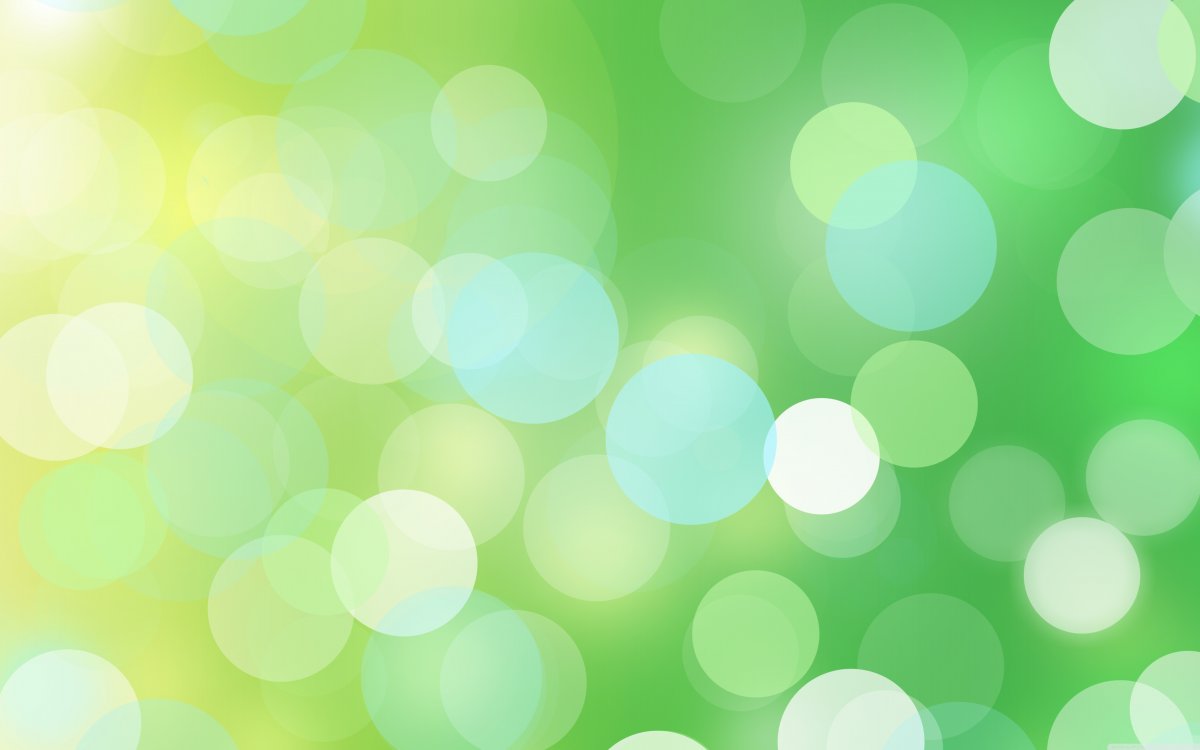 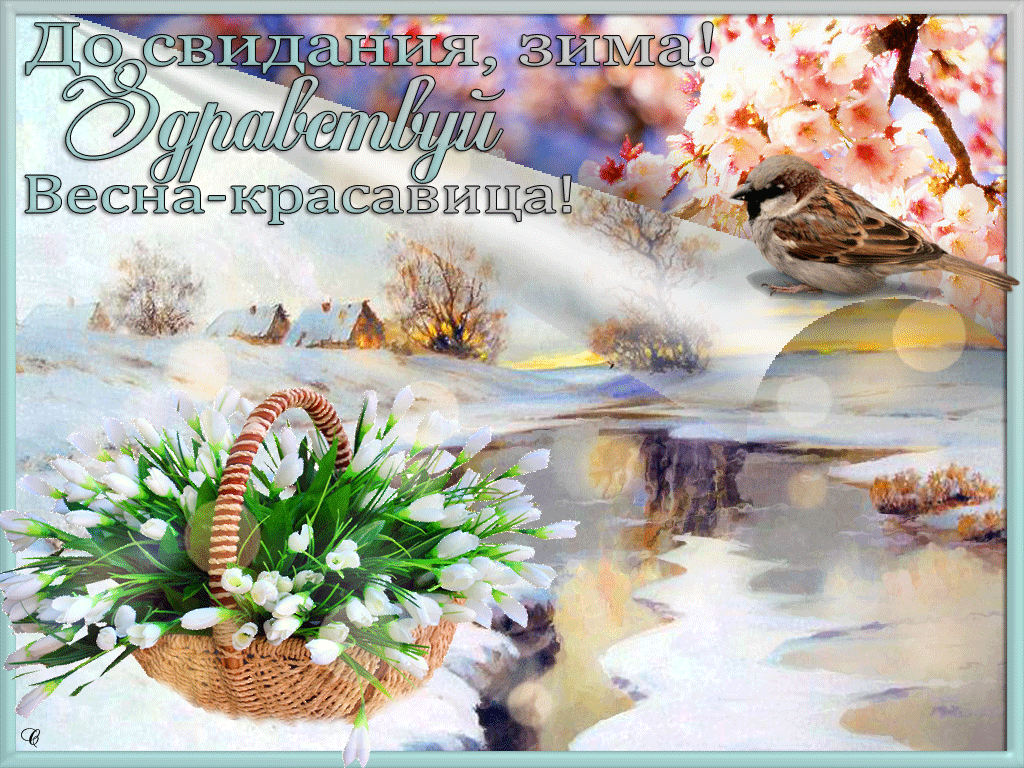 МАРТ
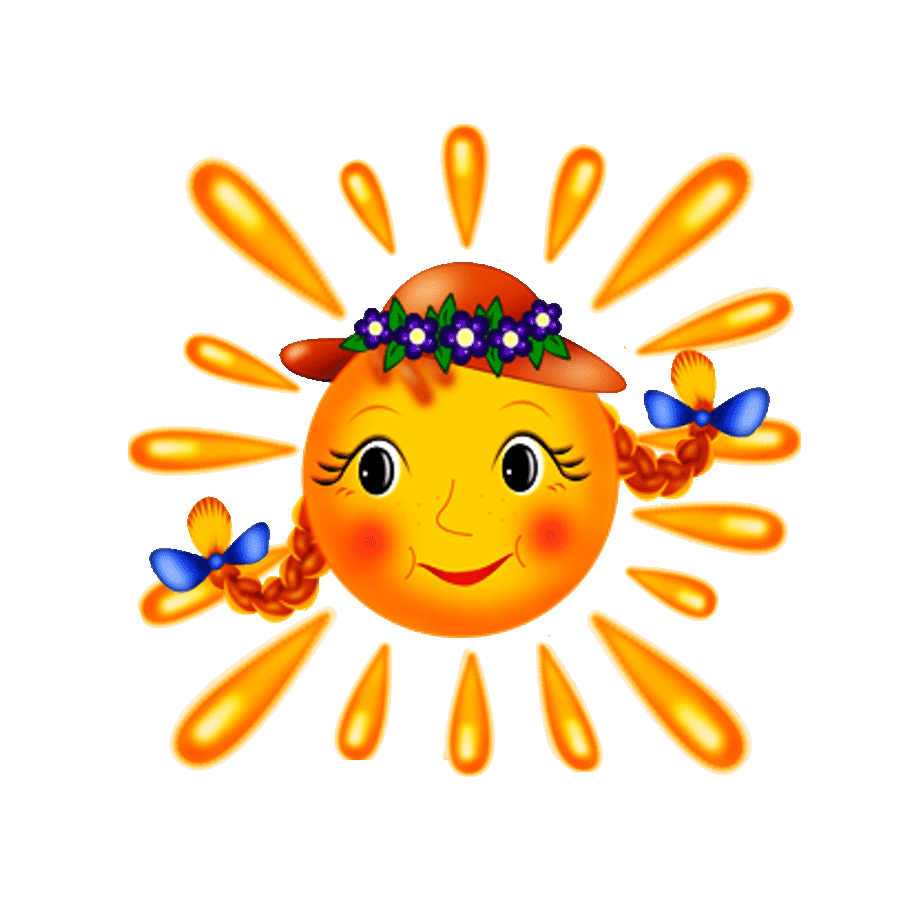 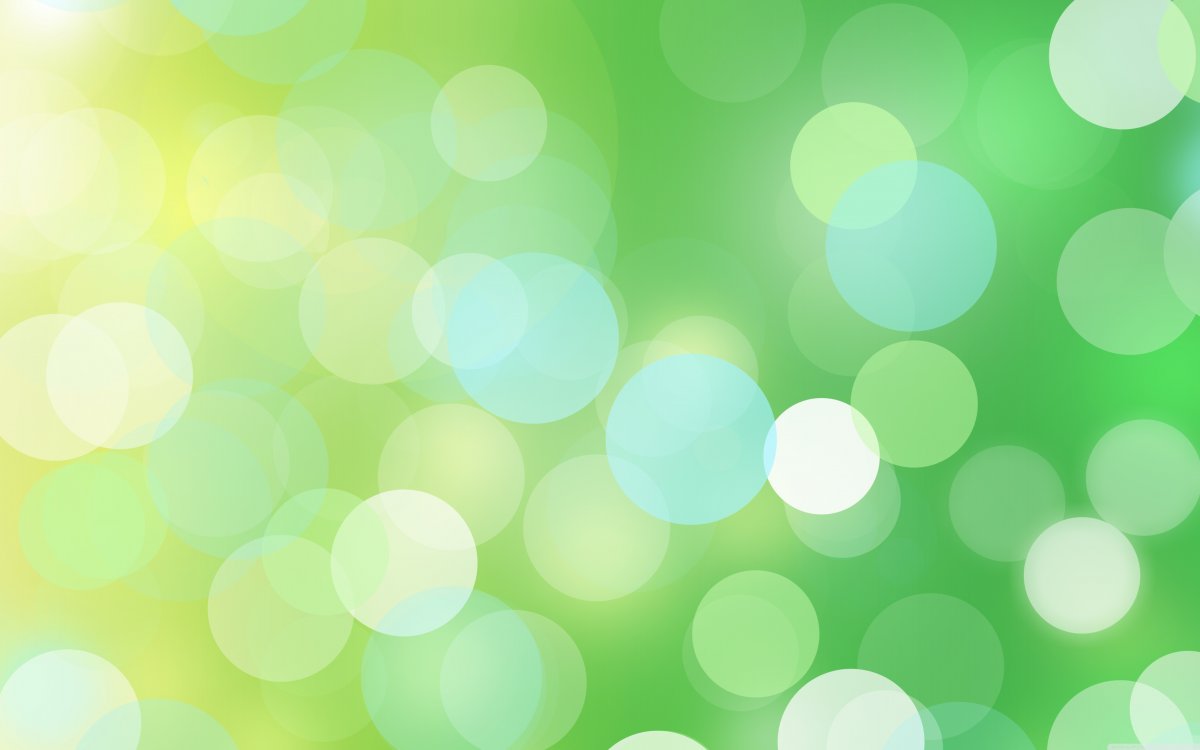 СОЛНЦА ЯРКИЕ ЛУЧИ
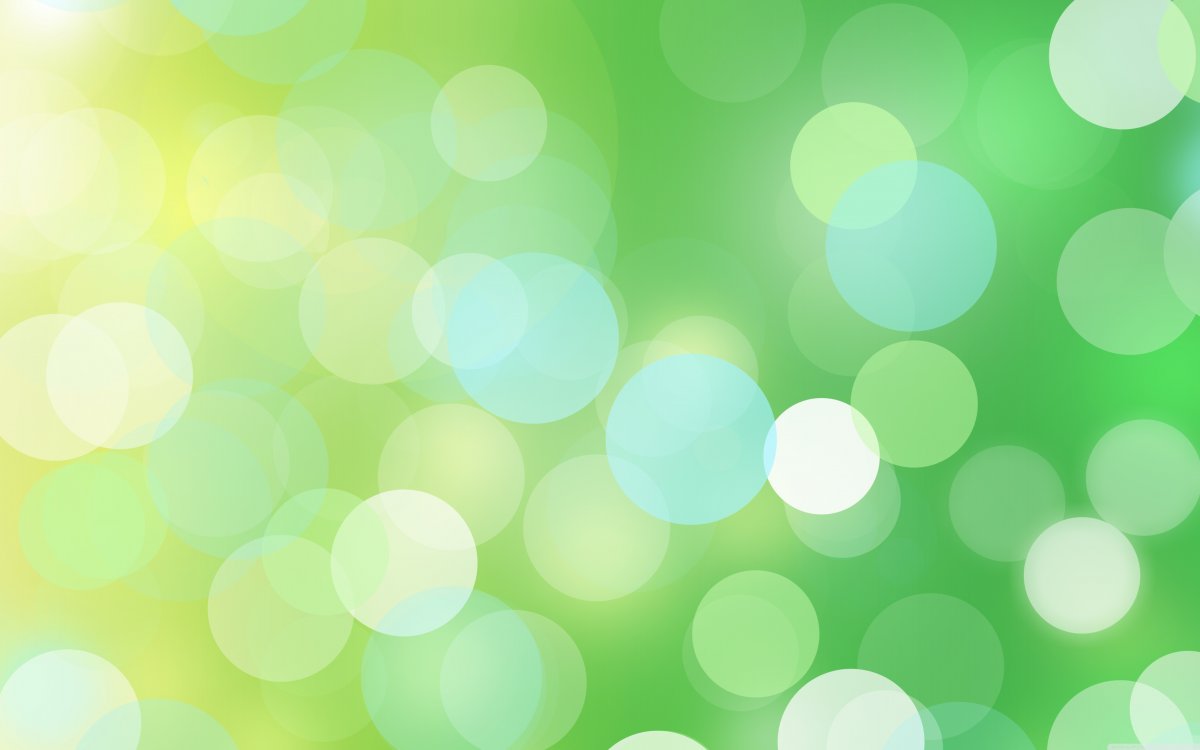 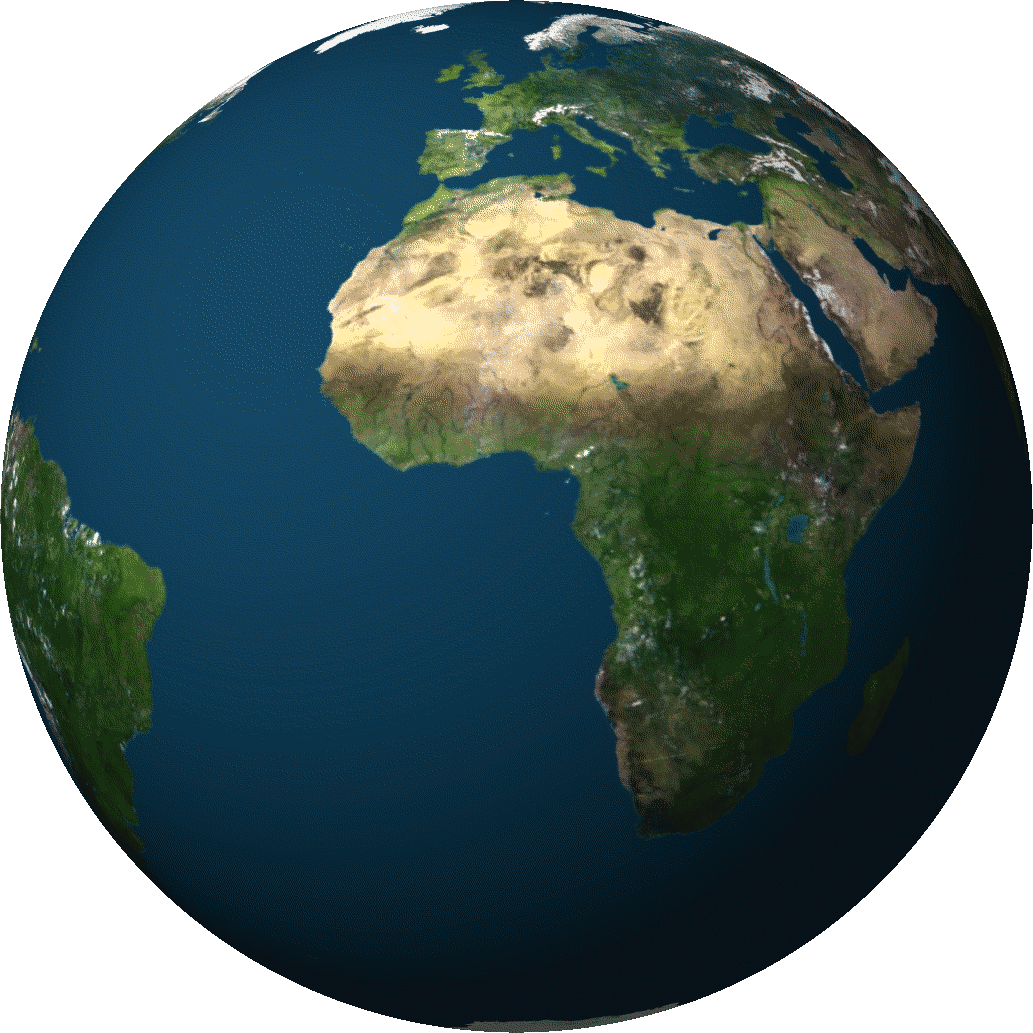 СОГРЕВАЮТ ЗЕМЛЮ,
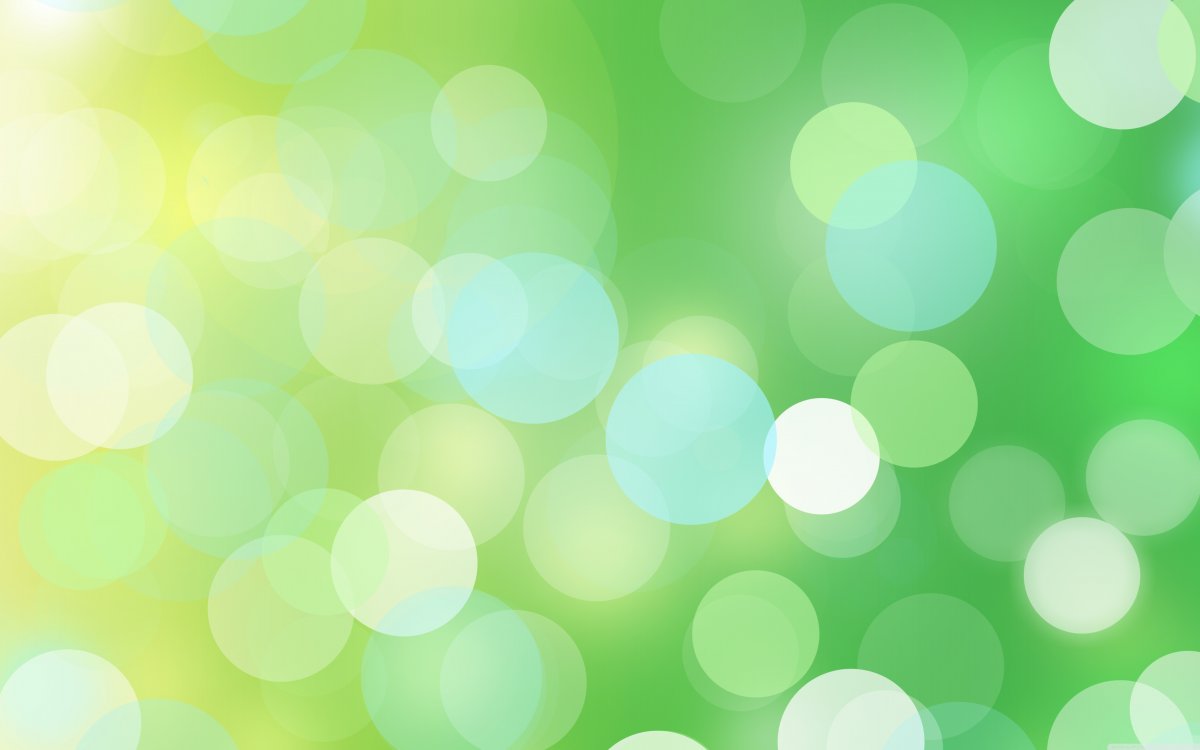 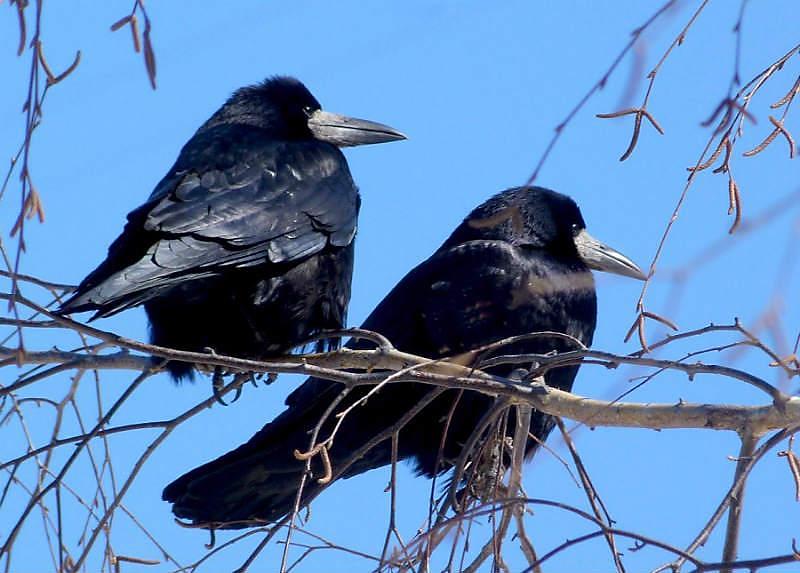 ВОЗВРАЩАЮТСЯ ГРАЧИ,
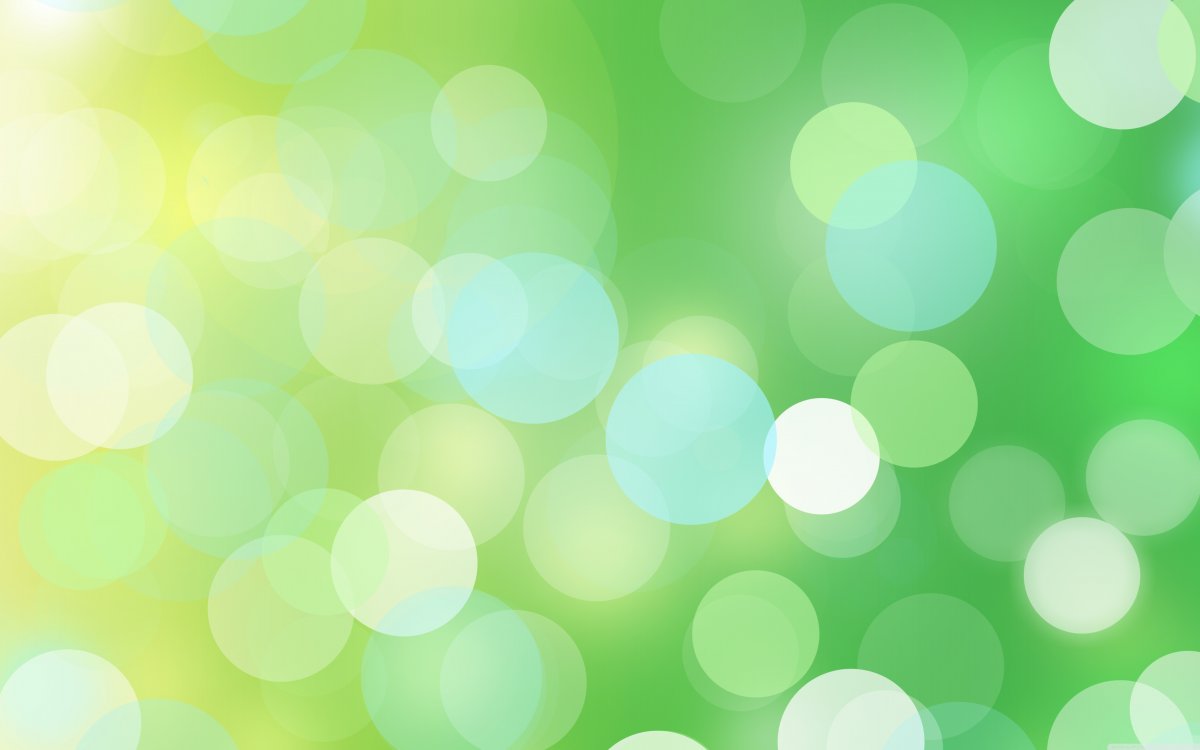 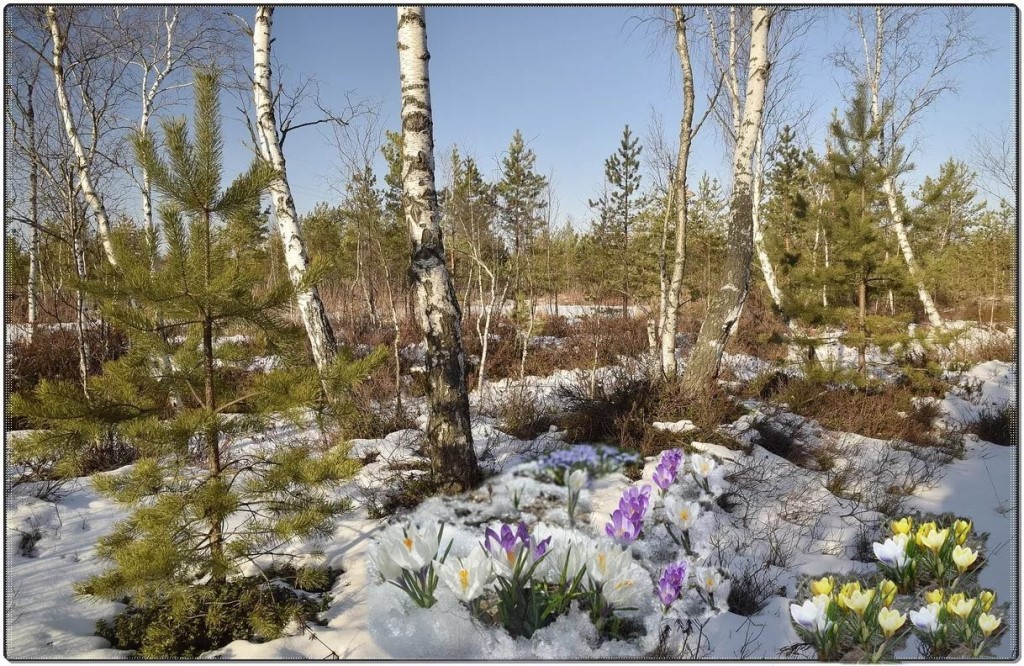 ЛЕС УЖЕ НЕ ДРЕМЛЕТ:
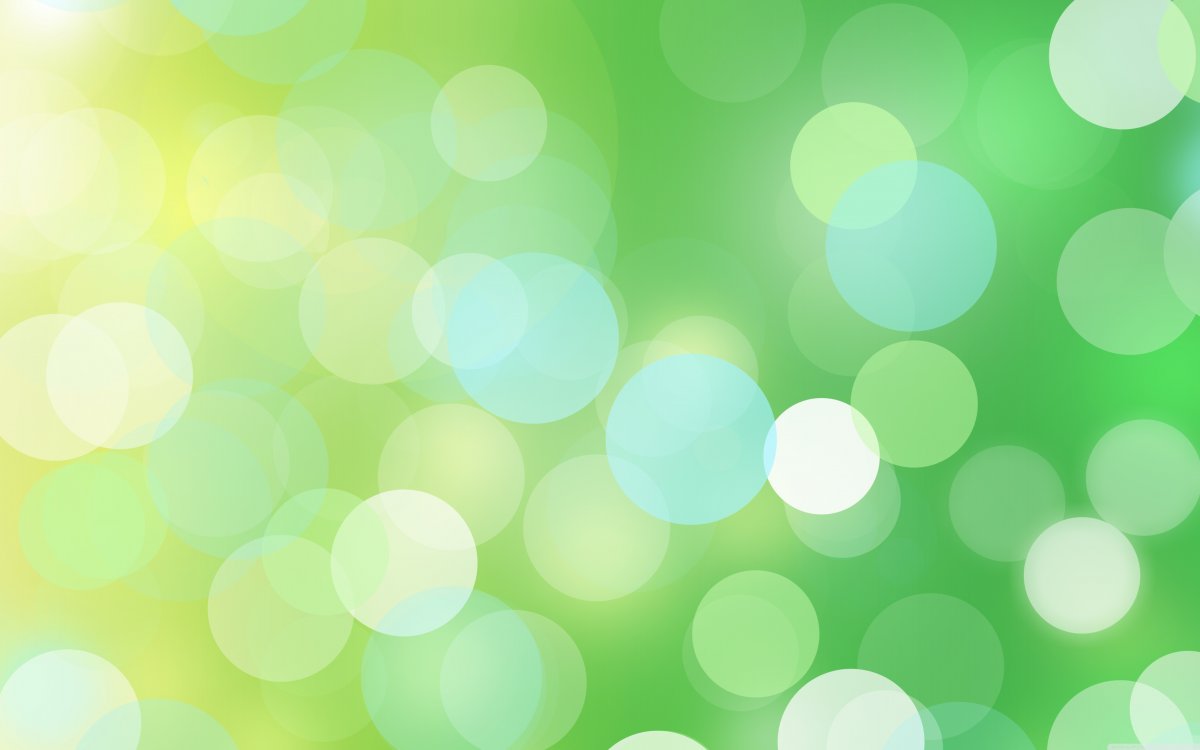 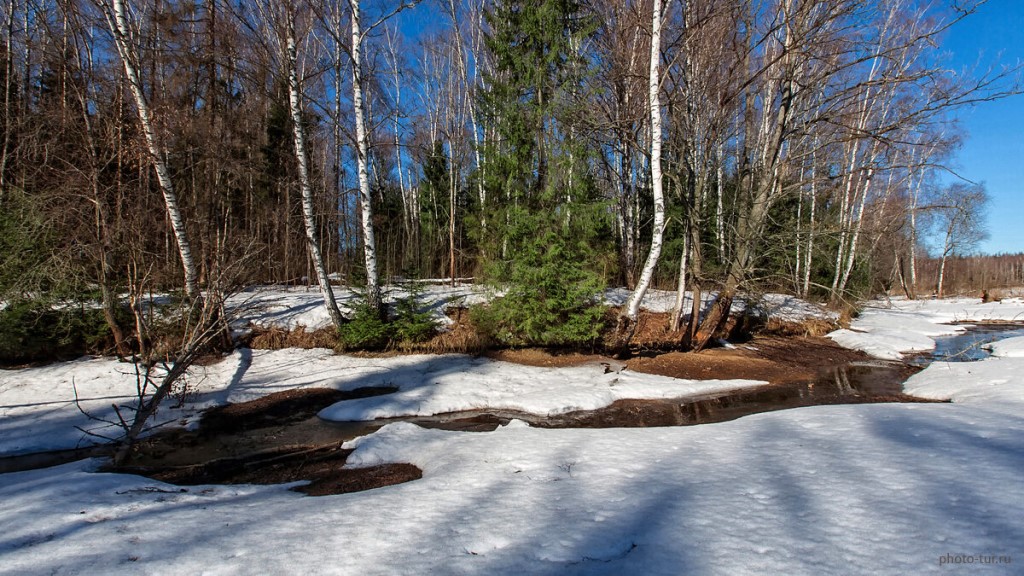 ХОТЬ СНЕЖОК ПОКА ВОКРУГ,
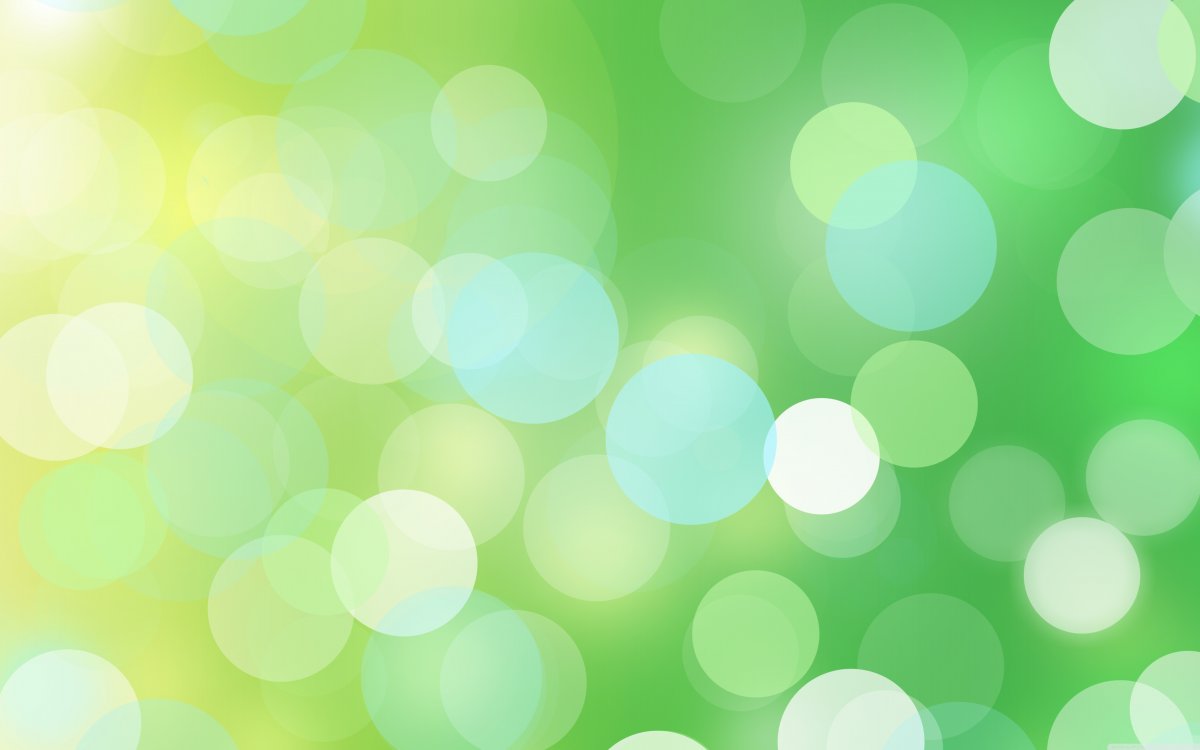 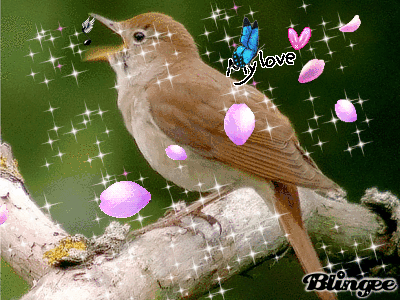 ВСЮДУ ПТИЧЬИ ТРЕЛИ,
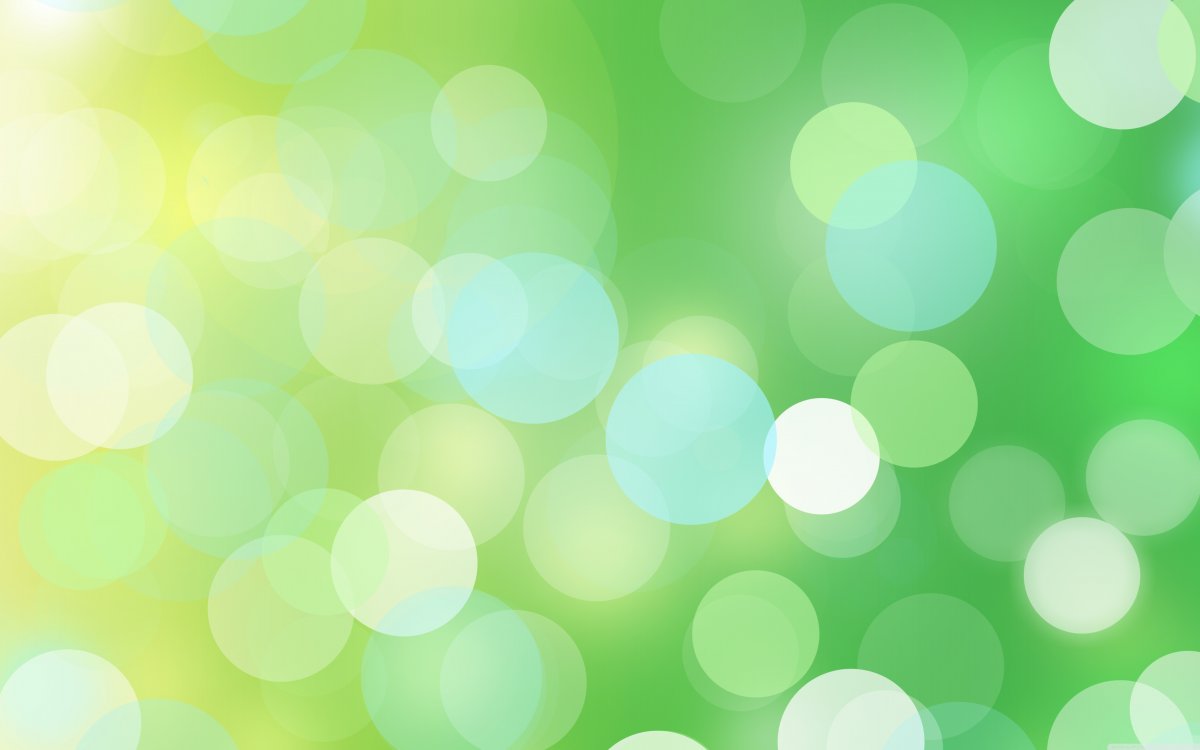 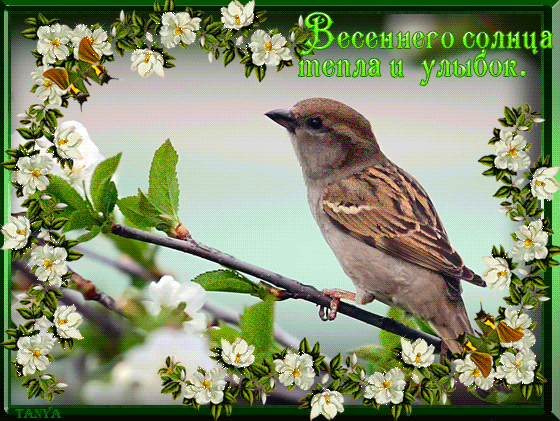 ЩЕБЕТАНЬЕ, ПЕРЕСТУК ,
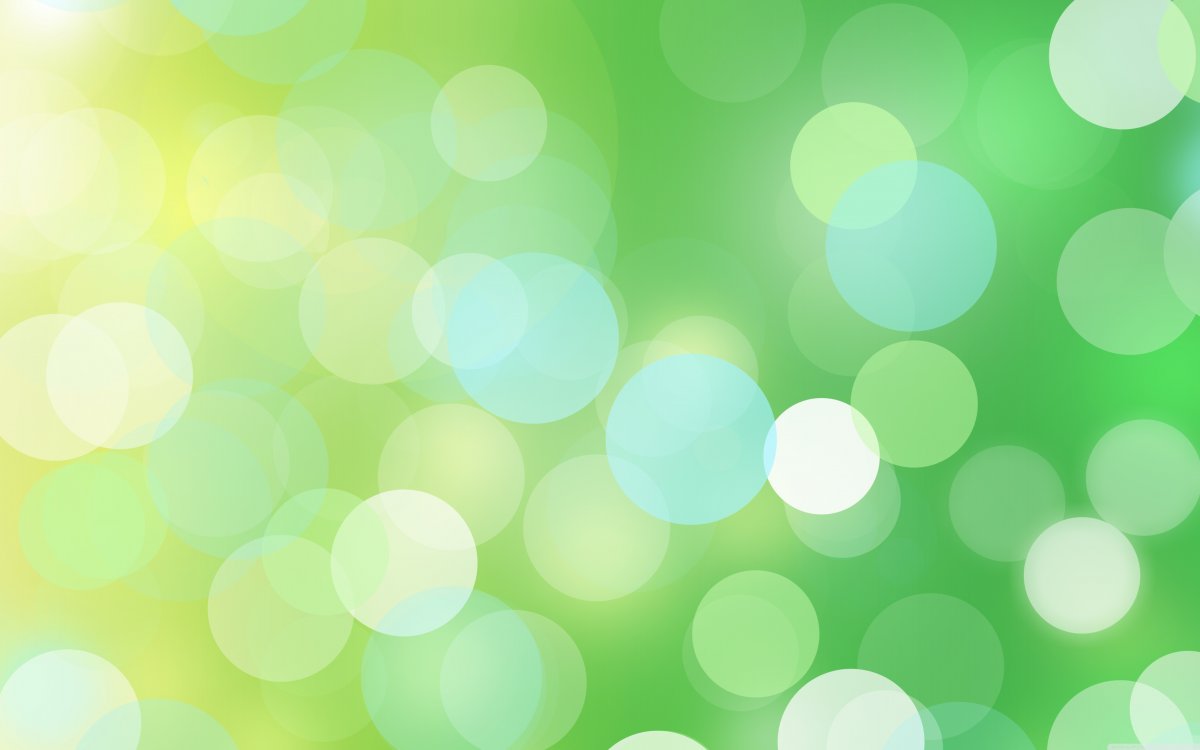 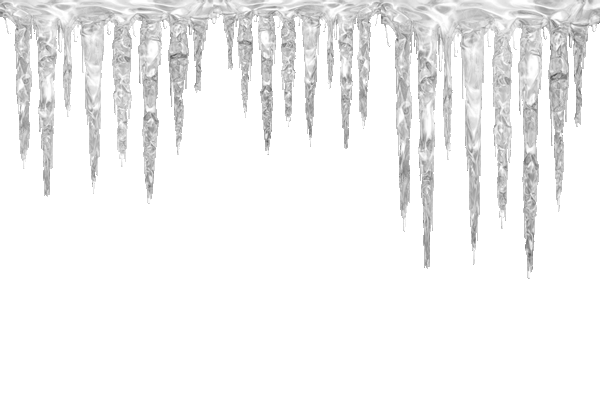 ПЕСЕНКА КАПЕЛИ.